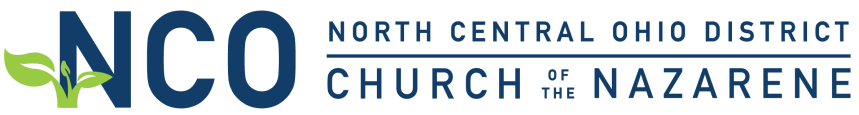 presents
Baseball Legend Darryl Strawberry
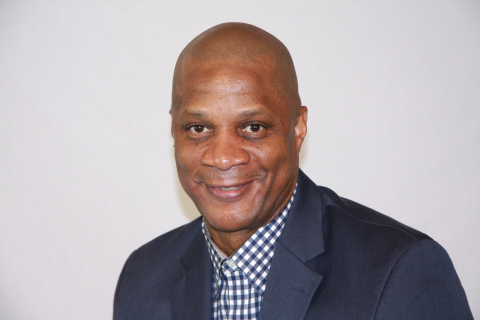 Wednesday, July 11, 7:30pm
Mount Vernon Nazarene University800 Martinsburg Road, Mount Vernon, OH 43050
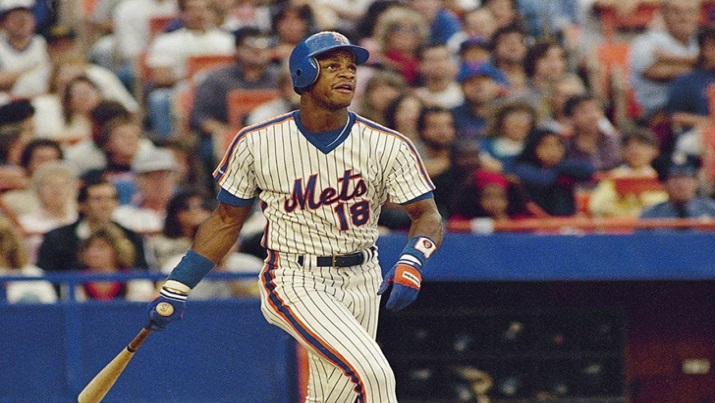 Former Rookie of the Year and four-time World Series champion will share his incredible testimony of healing through a relationship with Christ.

www.ncodistrict.org